workshop na téma Standardy činností sociální práce ve veřejné správěměsto Lovosice, prezentující: Mgr. Veronika Schejbalová
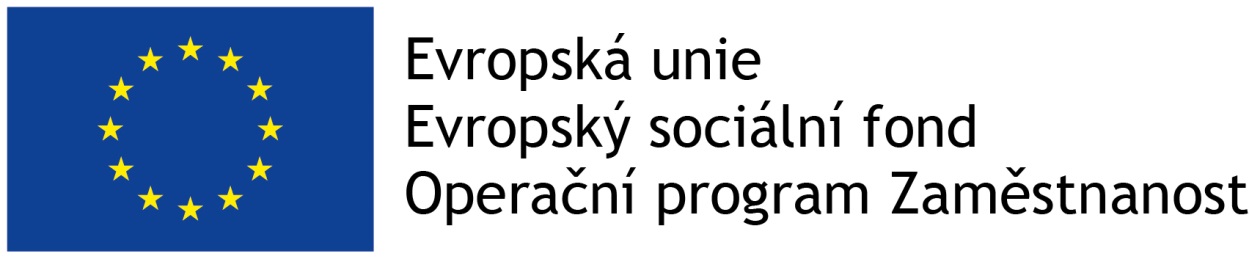 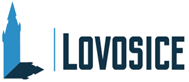 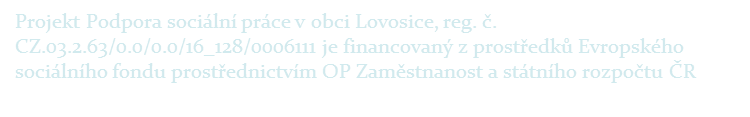 Personální zabezpečení OSVZ (celkem 15 zaměstnanců)Modře jsou vyznačeni sociální pracovníci v rámci výkonu činností sociální práce přenesené působnosti
Činnosti sociální práce sociálních pracovníků
Činnosti sociální práce sociálních pracovníků je taxativně vyjmenována § 109 zákona o sociálních službách. V praxi to znamená, že sociální pracovníci v rámci činností sociální práce provádí mapování potřeb občanů, které musí být zajišťovány v rámci územně vymezené lokality, tj. zejména obecním úřadem, a to formou sociální práce a aktivity v rámci péče o občany.
analytická, metodická a koncepční činnost sociálního pracovníka
zjišťování potřeb obyvatel obce v rámci přenesené působnosti – sociální pracovník
zabezpečení sociální agendy včetně řešení sociálně právních problémů v zařízeních poskytujících služby sociální péče sociálním pracovníkem
Analytická, metodická a koncepční činnost sociálního pracovníka
Analýza výskytu nežádoucích sociálních jevů v území ORP v rámci přenesené působnosti:
Depistáž 
(aktivní – depistáž se provádí formou místního šetření, na základě upozornění nebo jiného způsobu zjištění problémové situace, pasivní – roznos letáků po městě i v ORP Lovosice, vhazování do schránek, vývěsní místa, webové stránky obecních úřadů, místní obchůdky)
Spolupráce se sociálním pracovníkem sociálních služeb, sociálními pracovníky ÚP 
(návštěvy SP OSVZ ve službách rozhovory s odborníky, porady se SP ÚP a SP ze služeb), je realizováno také formou  dotazníkových šetření (úkolem je identifikovat potřeby občanů a tím citlivě ovlivňovat vývoj sociálních služeb a služeb souvisejících v našem městě, cílem je udržet potřebné stávající sociální služby a služby související a na podkladě identifikace potřeb občanů podpořit vznik služeb nových)
Spolupráce se starosty ORP Lovosice 
(dotazníky vyplňované se starosty na základě osobního rozhovoru o výskytu sociálních jevů v ORP Lovosice)

V rámci samostatné působnosti je zpracovávána a využívána pro účely analýzy výskytu nežádoucích sociálních jevů v území ORP :
Sociodemografická analýza 
(sociodemografická analýza města Lovosice je jedním z podkladů pro tvorbu komunitního plánu péče, přináší informace o demografickém vývoji v regionu, prognózu vývoje do dalších let a informace o cílových skupinách komunitního plánování i zhodnocení předchozího komunitního plánu péče)
Komunitní plánování
manažeři (SP OSVZ) jednotlivých koordinačních skupin (zaměřených na různé cílové skupiny) zjišťují problematiku sociálních jevů na základě diskuzí s poskytovateli sociálních služeb a s odborníky služeb souvisejících
Analýza četnosti jednotlivých cílových skupin – na základě využití Standardizovaného záznamu sociálního pracovníka (JIS )
Statistiky dle JIS (SZSP)(tabulky s počty klientů jednotlivých cílových skupin)
Statistiky pro MPSV v rámci projektů(tabulky s počty klientů a intervencí s popisem problémové situace klienta)
Statistiky od sociálních služeb (GDPR) (v rámci poskytování dotace od města získáváme informace o počtu klientů z jednotlivých cílových skupin)
Společná setkávání sociálních pracovníků z různých organizací (neformální porady, při kterých si předáváme informace o jednotlivých cílových skupinách)
Analýza – přehled kapacit poskytovatelů sociálních služeb v území ORP
Mapa sociálních služeb (podrobnější kontakty na poskytovatele sociálních služeb – pravidelná aktualizace)

Webová aplikace (informační systém, aplikace v tabletu – SP mají k dispozici mobilní telefony a tablety s připojením na Wi-Fi) 


Využití komunitního plánování –v rámci samostatné působnosti – pro doplnění výše uvedené analýzy 
Dotazníková šetření v rámci tvorby KPP (dotazníky jsou určeny jak pro poskytovatele sociálních služeb, tak pro klienty)
Revize KPP
Analýza vyplácení pojistných i nepojistných sociálních dávek apod. pro potřeby sociálního pracovníka
Spolupráce s ÚP, OSSZ (možnost si vyžádat statistické údaje např. kolik ÚP vyplatil MOP za měsíc, dtto i ČSSZ - pozor – zde nutný souhlas klienta – pravidla GDPR)

Posouzení životní situace (základní pravidlo pro kvalitní sociální práci)
Sdílení informací, setkávání  sociálních pracovníků
Porady OSVZ (minimálně jednou do měsíce)

Případové porady (dle potřeby)

Společné sdílení „dobré praxe“(projednávání konkrétních případů, sdílení dobré praxe s kolegy na supervizích)

Společné workshopy 
(v rámci projektu 2 workshopy ve spolupráci s FSE UJEP)
Metodická a koncepční činnost
Standardy kvality

(v rámci projektu sepsány standardy sociální práce z důvodu vymezení role sociálního pracovníka v rámci organizační struktury úřadu a nastavení podmínek pro výkon sociální práce)
Metodické a koncepční vedení výkonu sociální práce krajským úřadem
Pravidelné porady (minimálně 3x do roka)

Mimořádné porady (dle potřeby)

Kazuistické semináře (pro sociální pracovníky (sociální kurátory) 4x do roka)

(porady na kraji pro SP)
Koordinace případů, případové konference
Sociální pracovník  (koordinátor sociální podpory, případový pracovník) 

(pravidelná setkávání s odborníky zapojenými do řešení nepříznivé sociální situace klienta, projektový pracovník koordinuje aktéry a pořádá případové porady, dle naléhavosti klientovi nepříznivé sociální situace = multidisciplinární spolupráce)
Přenos informací získaných při výkonu činností sociální práce v přenesené působnosti
Příklad možného rozsahu spolupráce sociálního pracovníka s koordinátorem komunitního plánování:
Aktivní účast v koordinačních skupinách komunitního plánování (koordinátor komunitního plánování se účastní setkávání jednotlivých koordinačních skupin, kde jsou členové složeni z poskytovatelů sociálních služeb a služeb souvisejících)

Aktivní účast na hlavních koordinačních skupinách 
(koordinátor komunitního plánování vede hlavní koordinační skupiny, kde jsou manažeři jednotlivých koordinačních skupin) 

Praxe města Lovosice osobou koordinátora komunitního plánování je vedoucí odboru (sociálních věcí a zdravotnictví, komunitní plánování, tajemnice komise sociálně právní, sociálních věcí (národnostní menšiny), čímž je garantován přenos informací z oblasti výkonu sociální práce.
Je nutné zdůraznit, že se jedná o praxi města Lovosice.
Zjišťování potřeb obyvatel obce a kraje a spolupráce v rámci přenesené působnosti(analytická metodická a koncepční činnost)
Standard ,,Zjišťování potřeb obyvatel obce a kraje“ částečně vychází ze standardu ,,Analytická metodická a koncepční činnost“.

V rámci přenesené působnosti jsou myšleni obyvatelé na území obecního úřadu / městského úřadu / obcí s rozšířenou působností.
Spolupráce sociálního pracovníka se sociálním pracovníkem sociálních služeb – ověření dostupnosti pro klienty, předávání informací
Spolupráce sociálního pracovníka se sociálními pracovníky sociálních služeb se realizuje osobní návštěvou sociálního pracovníka v sociální službě nebo elektronicky či telefonem. 
Získané informace jsou v Lovosicích využívány také pro komunitní plánování.
Plánování sociálních služeb v rámci samostatné působnosti s využitím informací získaných při výkonu činností sociální práce v rámci přenesené působnosti
Příklad praxe MÚ Lovosice osobou koordinátora komunitního plánování je vedoucí odboru (sociálních věcí a zdravotnictví, komunitní plánování, tajemnice komise sociálně právní, sociálních věcí (národnostní menšiny), čímž je garantován přenos informací z oblasti výkonu činností sociální práce.*

SWOT analýza tzn. zjišťování silných a slabých stránek, dále příležitostí a rizik v sociální oblasti; následné stanovení cílů a opatření pro konkrétní sociální služby
Pravidelná setkávání koordinačních skupin - sociální pracovníci jsou manažery jednotlivých skupin : 
Oblast sociální pomoci a péče o seniory a zdravotně postižené,
Oblast sociální pomoci a péče o osoby ohrožené sociálním vyloučením,
Oblast sociální pomoci a péče o rodinu, děti a mládež
 *Komunitní plánování (metoda, kterou lze na úrovni obcí plánovat sociální služby tak, aby odpovídaly místním specifikům i potřebám jednotlivých občanů).
Možnost využití sociologických výzkumů pro samostatnou působnost
Sociodemografická analýza města Lovosice je jedním z podkladů pro tvorbu komunitního plánu péče, přináší informace o demografickém vývoji v regionu, prognózu vývoje do dalších let a informace o cílových skupinách komunitního plánování i zhodnocení předchozího komunitního plánu péče.

UJEP v rámci závěrečných prací (spolupráce s FSE, prezentace na workshopu ,,sociální práce, vzdělávání, kompetence, praxe“).

Spolupráce se sociologickým ústavem (výzkum v rámci projektu „Tržní selhání v kontextu sociálního bydlení jako služby obecného hospodářského zájmu“, cílem projektu bylo vytvoření metodiky pro identifikaci tržního selhání v oblasti bydlení sloužící jako podklad pro přípravu a aplikaci nástrojů sociálního bydlení v ČR)
Městská
Komerční ubytovny
ubytovna
Terapeutická
Sananim, o. s.
Psychiatrická
*
komunita
Ústí nad Lab
em
*
léčebna
Majetkosprávní
White Light  I.,o.s.
Zařízení zajišťující
Městská nemocnice
odbor
Ústí nad Labem
detoxikaci
Litoměřice
K
-
Centrum Litoměřice
noclehárna
Azylový dům pro
muže Litoměřice
Nízkoprahové denní
S
ociální pracovník
centrum
Azylový dům
Naděje, o. s. Ltm
Sociální kurátor
Azylový dům pro
matky s
dětmi, Ltm
Rodina, příbuzní
Meto
dik KÚ
Azylový dům pro
ženy a matky
Neziskové organizace
s
dětmi, Lovosice
Zabezpečení sociální agendy včetně řešení sociálně právních problémů v zařízeních poskytujících služby sociální péče
Spisová dokumentace klienta (slouží jako pomůcka při řešení situace klienta)
Síťování – přehled sociálních služeb, institucí, organizací pro potřeby sociálních pracovníků
Děkuji za pozornost.